Temat artykułu temat artykułu temat artykułu temat artykułu temat artykułu temat artykułu
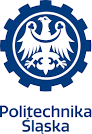 Dr inż. Elżbieta MILEWSKA
Politechnika Śląska
Wprowadzenie 
Jakie są przyczyny napisania artykułu? Jakie są cele badań? W jaki sposób osiągnięto te cele?
Wyniki badań  
Opisz wyniki badań i wskaż ich implikacje praktyczne. Napisz w jaki sposób wpłyną one na działanie przedsiębiorstwa i jak należy wdrażać zmiany. 
Jaki jest wpływ badań na społeczeństwo? Jak zmieniają się postawy społeczne, odpowiedzialność i kwestie środowiskowe? W jaki sposób badanie wpływa na politykę publiczną lub branżową? Jak może wpłynąć na jakość życia? 
Nie wszystkie artykuły będą miały implikacje praktyczne i konsekwencje społeczne.
Podsumowanie 
Co nowego w artykule? Podaj wartość badań i dla kogo.
Rys. 1 Nazwa rysunku.
Badania  
Podaj główne metody badawcze. Jakie jest zastosowano podejście do tematu i jaki jest zakres (teoretyczny czy  praktyczny) artykułu? Co odkryto w trakcie realizacji badań? Napisz odwołanie analizy, dyskusji lub wyników. 
Jeśli w artykule opisano badania, to ta część musi zostać wypełniona i powinna zawierać sugestie dotyczące przyszłych badań oraz wszelkie zidentyfikowane ograniczenia procesu badań.
Podziękowania 
Prosimy o umieszczenie podziękowań dla osób prywatnych lub instytucji, które znacząco przyczyniły się do powstania publikacji, a także informacji o projektach, w ramach których powstał ten artykuł. Ta sekcja może zostać pominięta.